Project Title
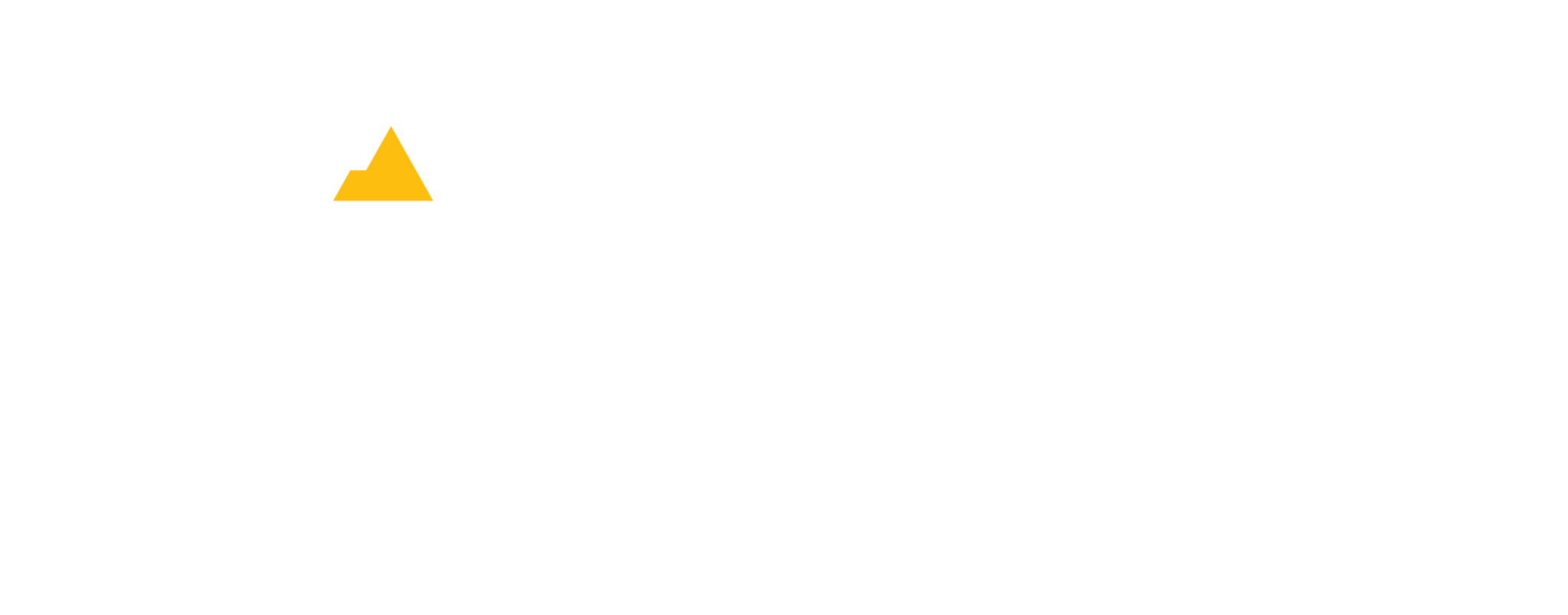 Team: Casey Anderson, John Doe, Suzy Queue, David Smith
Team Mentor:  Francisca Mendoza
Client:  Abe Lincoln, Vice President,  Genius Software LLC, Flagstaff, AZ
How it works
What is the Problem?
Architecture
Eye candy.  Screen shots, other graphics
Technologies
Solution Overview
Paragraph, 2-3 sentences sketching what you built, what it does.  Then follow with some bullets of key features.
One 
Two
Three
…
five
Feature Highlights
Future Work